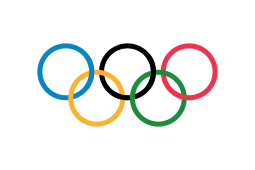 Caster Semenya
Stories of Excellence

Student Health & Human Services
Office of Human Relations, Diversity & Equity

July 2022
[Speaker Notes: Please feel free to encourage student participation whichever way you are most comfortable: in the Zoom chat, on a previously shared Jamboard, in break out groups, or all together in a grid view.  There will be a lot of opportunities for participation throughout this presentation.]
If you had ONE hour to do whatever you wanted... would you:
[Speaker Notes: Feel free to change up the check in you have a check in you prefer!]
Objectives
[Speaker Notes: Read the objectives aloud for the students.]
"The only way to love yourself is to accept yourself and appreciate yourself"
[Speaker Notes: Play the video for the students.]
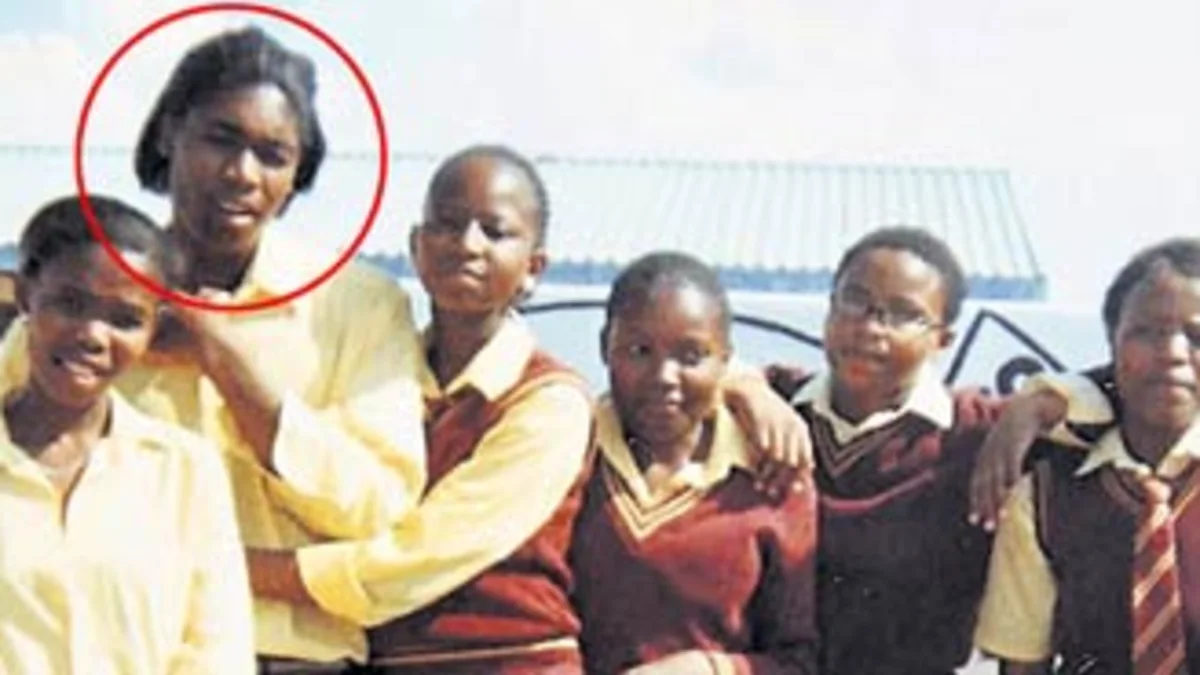 Early Life
Caster Semenya was born in Ga-Masehlong, a village in South Africa.  

Caster has 3 sisters and a brother. 

Caster was designated female at birth, was raised as and identifies as a woman.
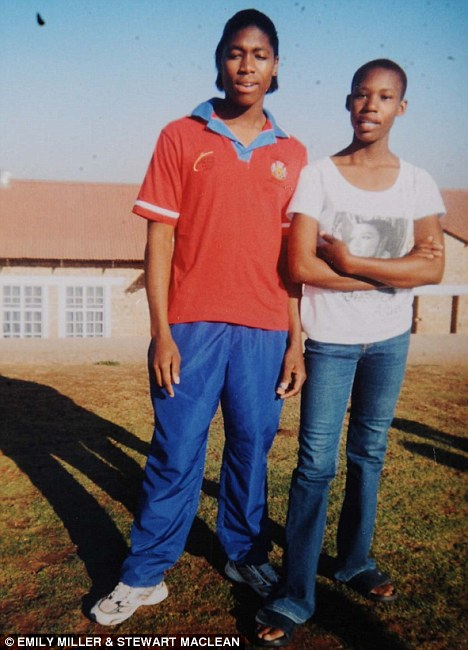 [Speaker Notes: Read the slide aloud for the students.]
Reflection
What does it mean that Caster Semenya was “designated female at birth"?
[Speaker Notes: Read the reflection questions for the students.  Invite them to share, via whichever platform you prefer, their own answers to the questions posited.  After providing space for students to share, let them know that Gender Assigned at Birth means the anatomical sex of a person based on their identified genitals.]
Athleticism
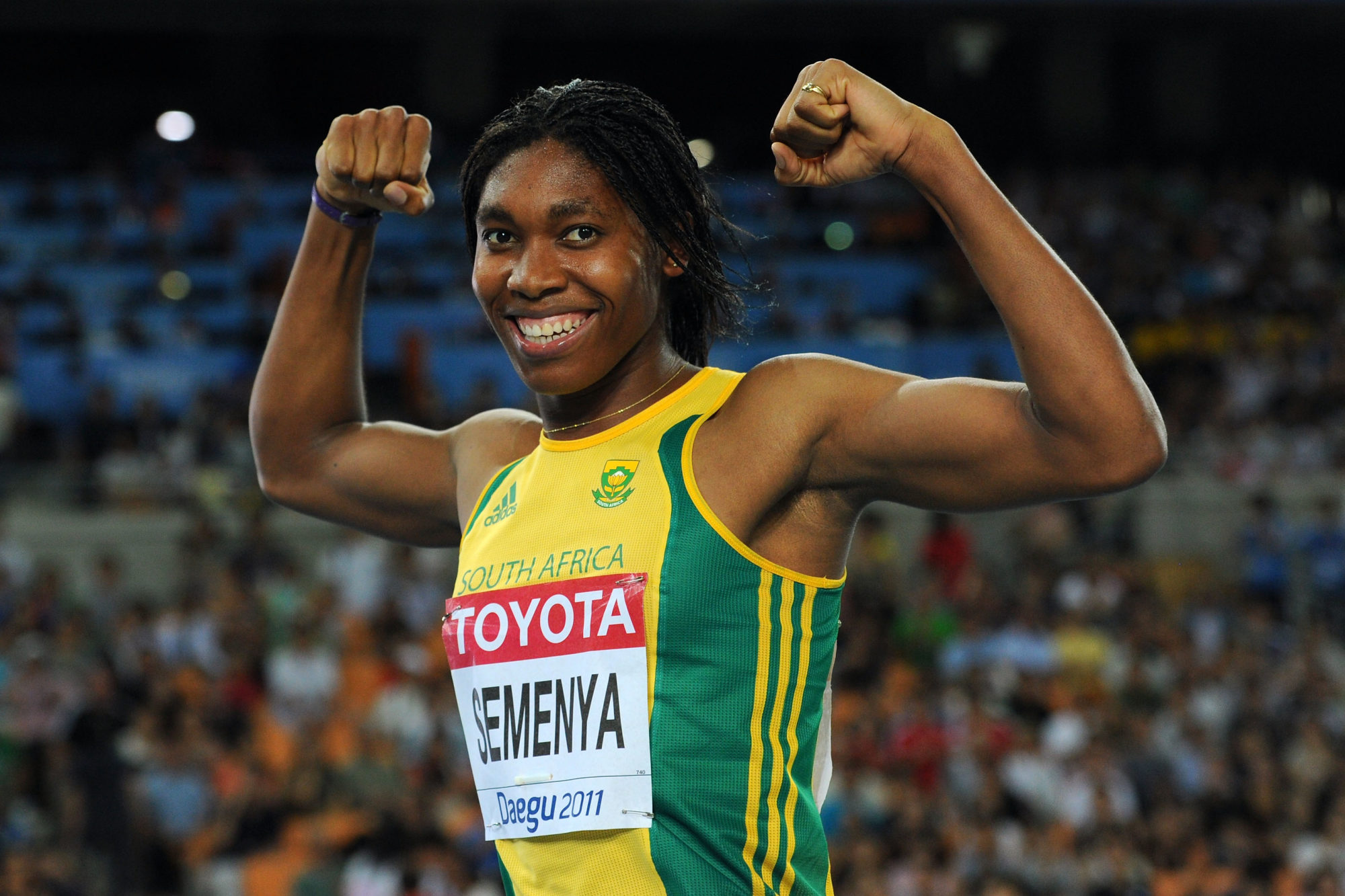 Caster Semenya started running as training for soccer. 

Caster loved sports and knew that sports would give her the opportunity to see the world.  

At 17 years old, Caster began competing in the Junior World Championships and the Commonweath Youth Games.  
Caster took home medals in almost every race . 

At just 18 years old, Caster was voted the Number One Womens 800-meter runner of the year by Track and Field News.
[Speaker Notes: Read the slide aloud for the students.]
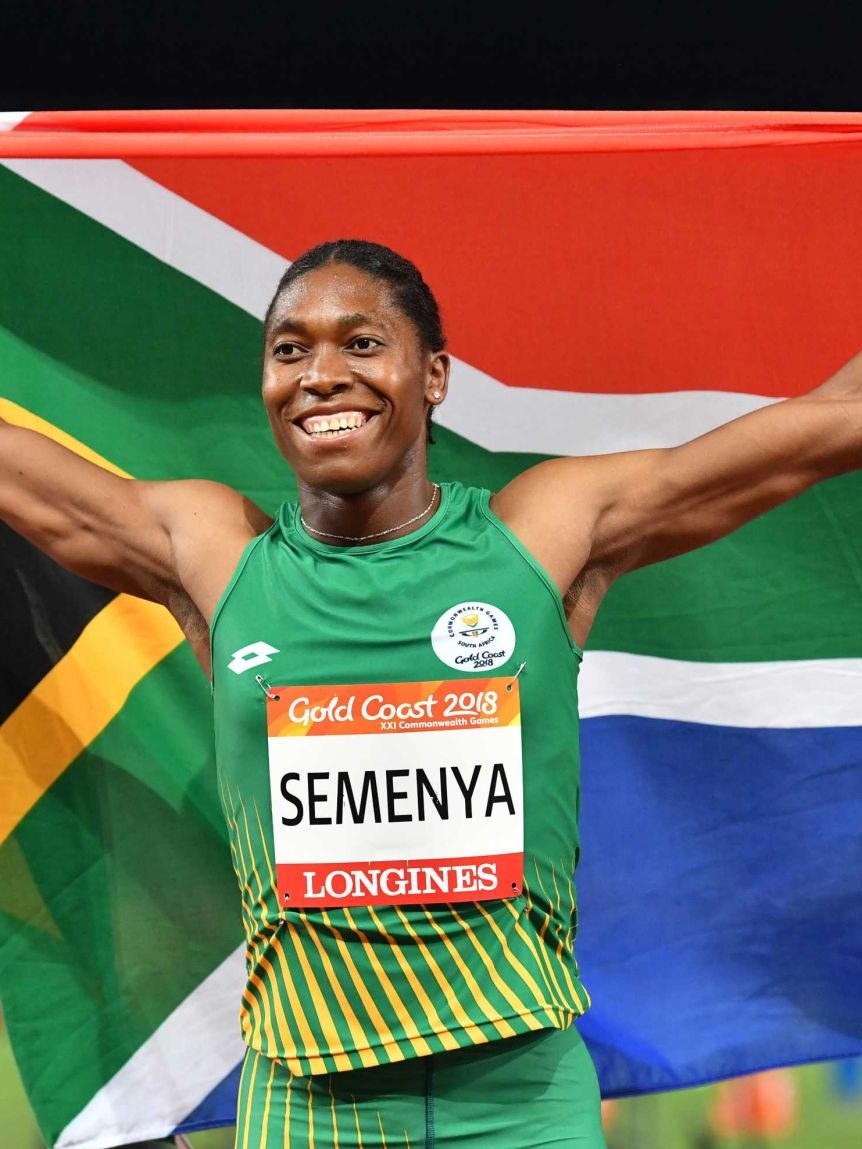 Gender Policing
Due to Caster Semenya's dominance, questions were raised about her sex. 

The International Amateur Athletic Federation (IAAF) is the world governing body for the sport of track and field.

The IAAF required Caster to undergo a sex verification test to confirm that Caster is female.  The test mandate resulted in public outcry. 
People felt that gender testing was another form of European racism and imperialism.  

The IAAF struggled to clarify that they needed to determine whether Caster may have had a "rare medical condition" that gave her an "unfair advantage".
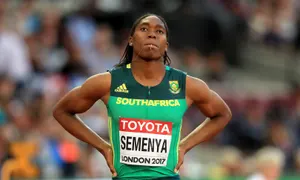 [Speaker Notes: Read the slide aloud for the students.]
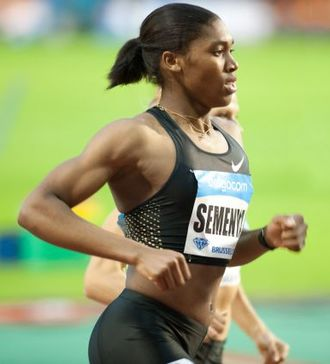 Human Rights Violations?
South African civic leaders and politicians believed the testing was a violation of Caster Semenya's privacy and human rights.  

In response to the controversy, in an interview, Caster said "God made me the way I am, and I accept myself."  

Caster was not permitted to return to international Track & Field competitions until the test results were cleared by IAAF.  

Caster was cleared to rejoin the sport just in time for the 2012 Olympics.
[Speaker Notes: Read the slide aloud for the students]
Reflection
Do you think it's fair that the IAAF required Caster to undergo sex verification testing? Why or why not?
[Speaker Notes: Read the reflection questions for the students.  Invite them to share, via whichever platform you prefer, their own answers to the questions posited.]
BREAK
If your time is limited, this is a great spot to break!

Content can be continued during next Advisory lesson!
2012 Olympics
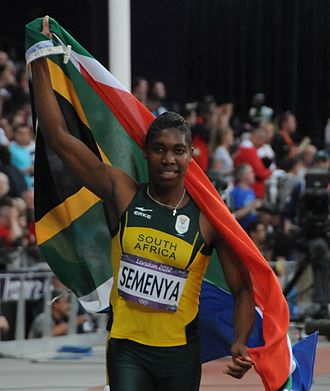 At age 21 Caster Semenya carried her country's flag during the opening ceremony of the 2012 Summer Olympics. 

Caster won a silver medal in the women's 800 meter race, losing to Russian runner Mariya Savinova.  

In November 2015, Mariya Savinova was given a lifetime ban for using performance enhancing drugs at the Olympics. 

As a result, Caster's silver medal was upgraded to gold.
[Speaker Notes: Read the slide aloud for the students]
Reflection
Irony: an event that seems deliberately contrary to what one expects and is often amusing as a result.

Is it ironic that while Caster was being judged/criticized for her natural abilities, her competitor was found to be using drugs to improve her performance?
[Speaker Notes: Read the slide aloud for the students.  Invite them to share, via whichever platform you prefer, their own answers to the questions posited.]
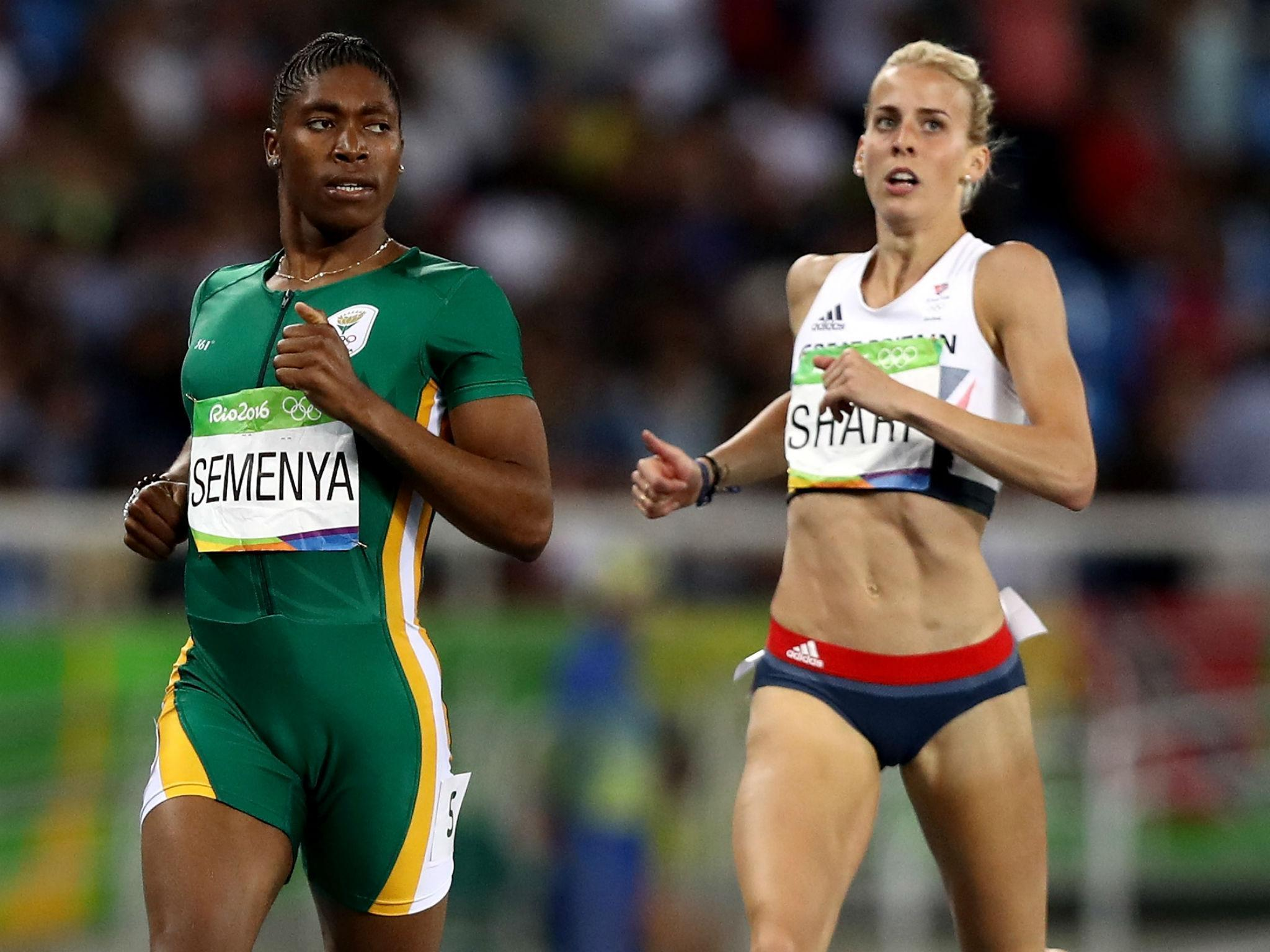 2016 Olympics
Caster won the gold medal in the women's 800 with a time of 1:55.28.

The win reignited controversy over Caster's testosterone levels. 

Sixth-placed runner Lynsey Sharp broke into tears, stating "everyone can see it's two separate races."

Fifth-placed Joanna Jóźwik claimed that she was the "first European" and "second white" to finish the race

 Bioethicist Katrina Karkazis criticized overall response to Semenya's win as discriminatory.
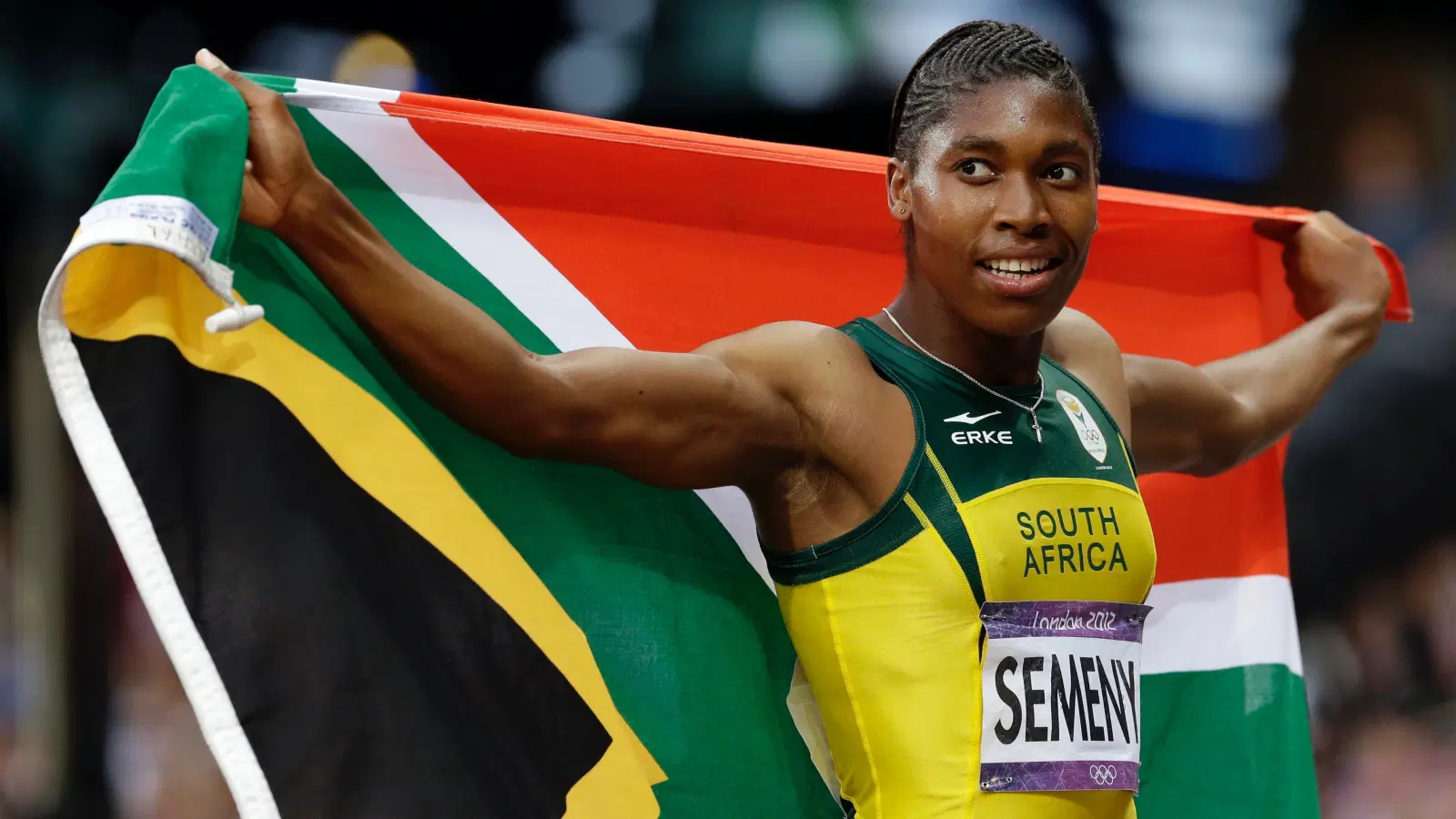 [Speaker Notes: Read the slide aloud for the students]
2016 800 meter
[Speaker Notes: Play the video for the students. (4:17)

https://youtu.be/anqBSY1qHSk]
Reflection
What are your thoughts after seeing the race?
[Speaker Notes: Read the reflection questions for the students.  Invite them to share, via whichever platform you prefer, their own answers to the questions posited.]
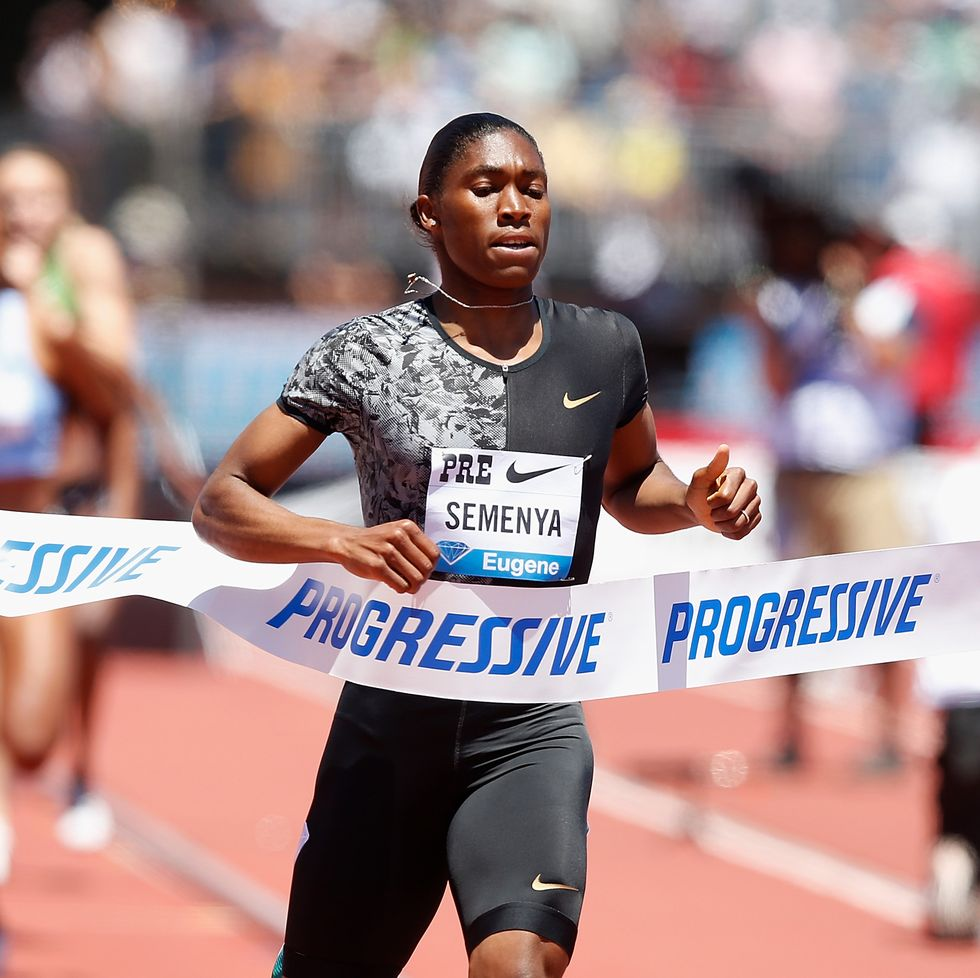 New Challenges
The IAAF never publicized the Caster's sex verification test results.  

It is widely assumed that Caster Semenya has a condition called Hyperandrogenemia.  

Caster's body naturally produces levels of testosterone that exceed the “normal” female limits, which the IAAF is trying to regulate.
[Speaker Notes: Read the slide aloud for the students]
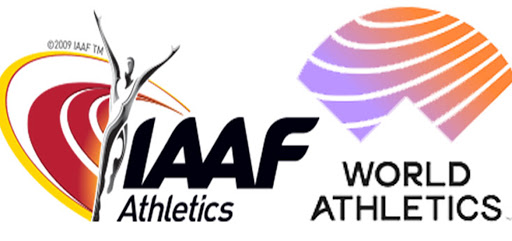 New Rules
In 2018 the IAAF introduced a new rule. 
This rule requires female athletes with conditions like Caster to take medicine to lower their testosterone levels.
This rule only applies to women competing in races from 400m to a mile. 

The IAAF argues that these rules are necessary to 'protect female sport' from 'unfair advantages' like Caster's.
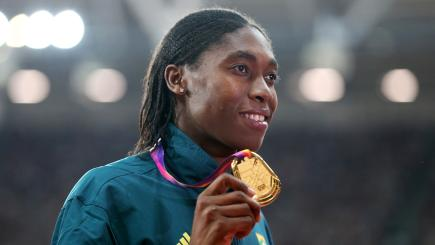 [Speaker Notes: Read the slide aloud for the students.]
Caster Says...
Caster believes that her genetic gift should be celebrated, not discriminated against. 

Caster says this "case is about the rights of women who are born as women, reared and socialised as women – [to] be permitted to compete in the female category without discrimination.” 

Caster believes that IAAF’s mandate that she take drugs to reduce testosterone is ethically wrong and poses a health risk.
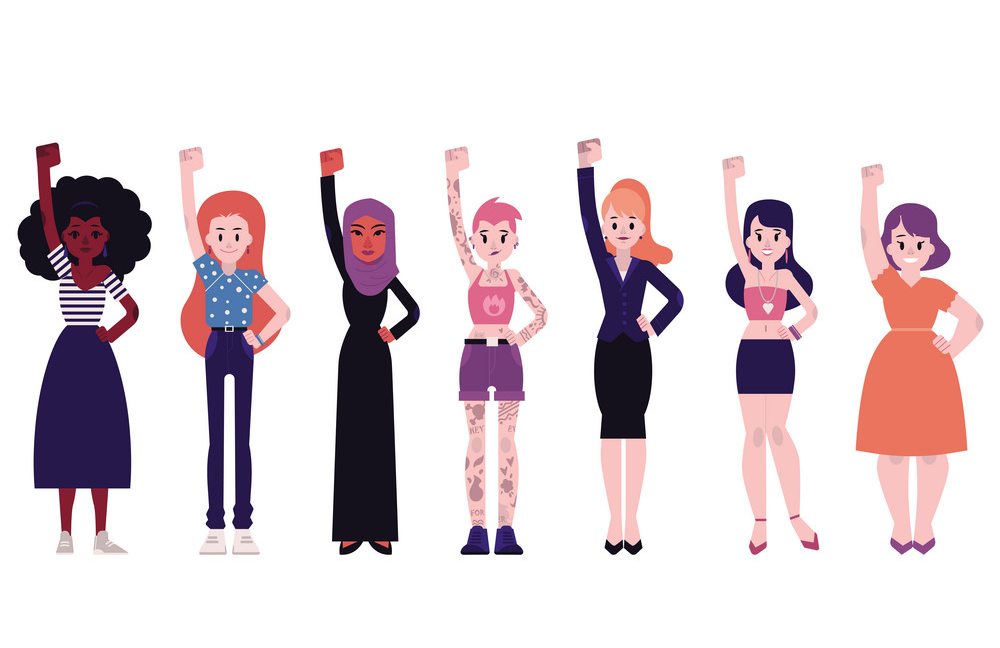 [Speaker Notes: Read the slide aloud for the students]
Reflection
Imagine you are in Caster Semenya's shoes. 
Would you take the hormone-altering medication in order to keep competing?
[Speaker Notes: Read the reflection questions for the students.  Invite them to share, via whichever platform you prefer, their own answers to the questions posited.]
Acceptable Discrimination?
[Speaker Notes: Play the video for the students (3:02)
https://www.youtube.com/watch?v=o8-LmHctxv0]
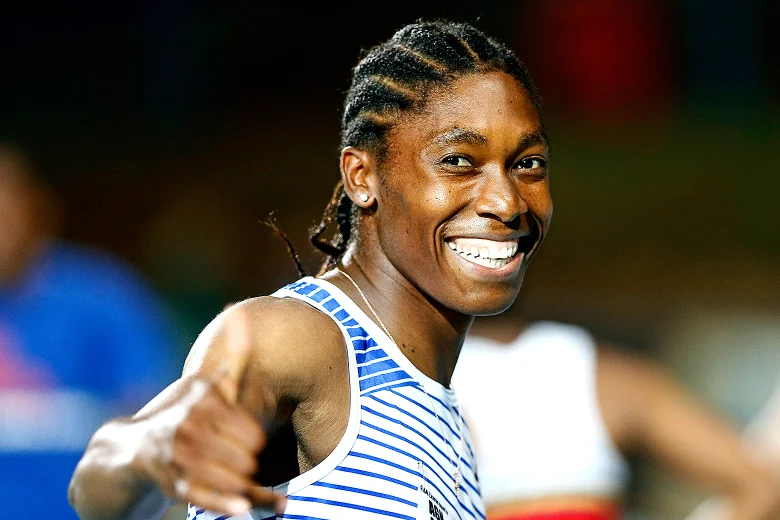 The Future for Caster
Caster Semenya refuses to take the medication to reduce her testosterone. 


She plans to run the 200m race, which is not regulated by the same rules as the longer races.
[Speaker Notes: Read the slide aloud for the students]
Run Free, the Way We Were Born
“I am very disappointed by this ruling, but refuse to let World Athletics drug me or stop me from being who I am,” Semenya said in a statement released by her representatives. “Excluding female athletes or endangering our health solely because of our natural abilities puts World Athletics on the wrong side of history. I will continue to fight for the human rights of female athletes, both on the track and off the track, until we can all run free the way we were born. I know what is right and will do all I can to protect basic human rights, for young girls everywhere.”
[Speaker Notes: Read the quote aloud for the students]
If you had to pick ONE mode of transportation for the rest of your life...
[Speaker Notes: Invite the students to engage in the check out question.]
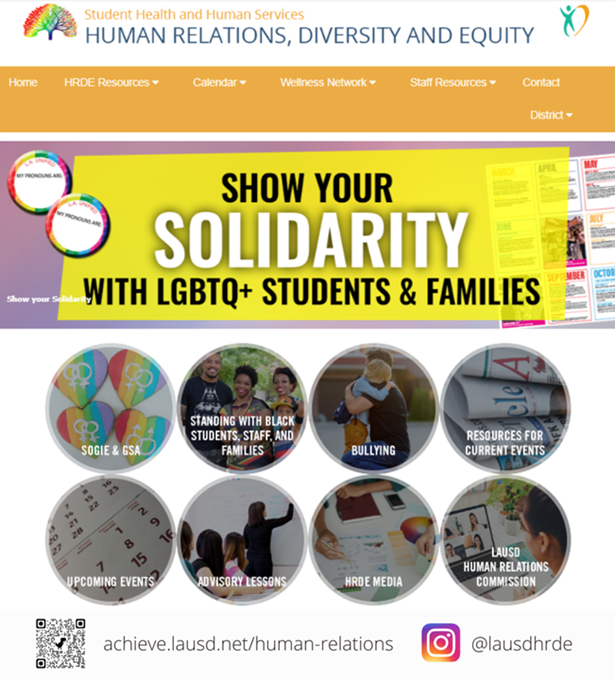 Human Relations, Diversity & Equity
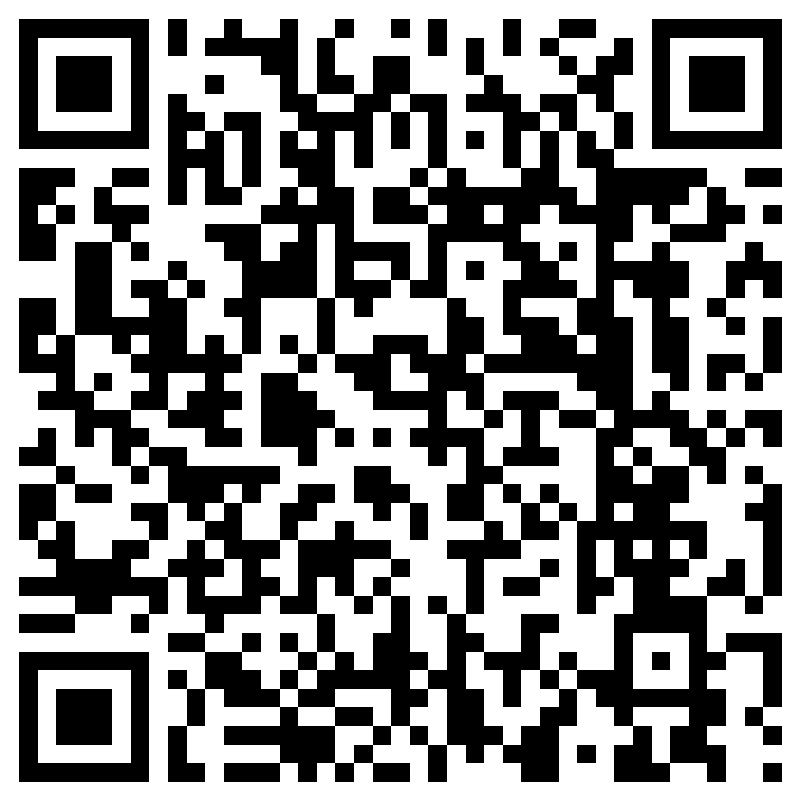 Teacher Feedback
[Speaker Notes: Teacher, please complete the brief feedback survey by scanning the QR code or using the link below. 

https://forms.office.com/Pages/ResponsePage.aspx?id=oUAqBCixxEqGSAFv-hIUh7oXrttstiBCsAXIu5FQ_QRUN09SMFZDT0FaNE9PSTBRTk9CME42WURWUy4u]